CLINICAL ALERTCancels and Redraws Require Notification
Anytime a test is going to be cancelled or flipped to a redraw the nurse MUST be notified and documented appropriately as indicated in the Laboratory Test Cancellations, Redraws and Result Correction on Unacceptable Specimens procedure.

For Inpatient Specimens On and Off Campus:
Specimen Processing and/or Technical Areas:
Must call the nurse
Explain the reason for the cancel or redraw
Document the reason for the cancel/redraw and the name/employee identification number of the nurse that you notified when doing the redraw or cancel process.
For Emergency Center Patients:
Call the emergency center nurse and explain that the test needs to be cancelled or redrawn and find out which they would prefer.
Cancel:  
Lab personnel requests the nurse/provider place a new order(s) for the test(s) that need to be canceled with the appropriate status as the original order (i.e. routine or STAT, nurse collect, or lab collect). 
Lab personnel will cancel the test, document name/ID# of the nurse notified, and enter the appropriate cancellation comment.
Redraw:  
Lab personnel will mark the specimen for Redraw in Beaker if confirmed with unit to redraw and document name/employee identification number of the nurse notified.
Note:  For suspected contamination, refer to the Contaminated Specimens section
Outreach and Outpatient Specimens:
Specimen Processing and/or Technical Areas:
Lab personnel cancels the test(s), documents the reason and creates the follow up task. 
Client Services ONLY calls when you add a follow up task.
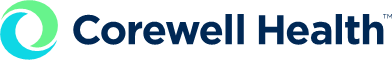 06/30/2023 KAC